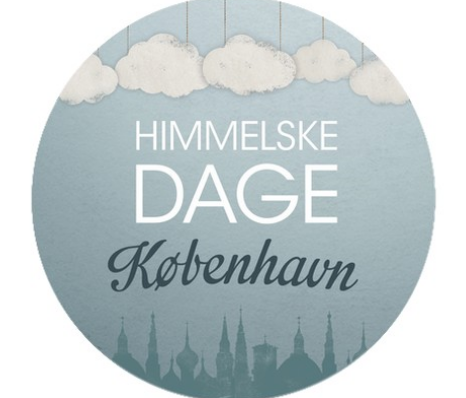 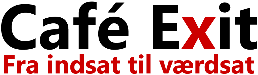 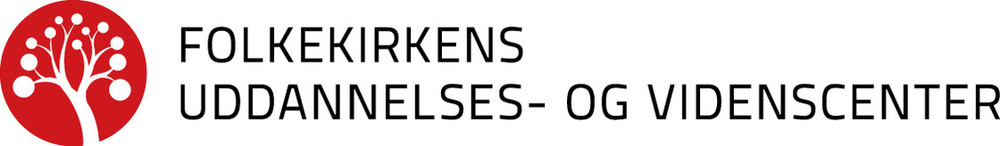 Cafe Exit og kirkelig resocialisering 
V. organisationschef Ole Bjørn Andersen

Hvordan hjælper vi bedst tidligere indsatte – og hvordan kan sognekirken bidrage til at det lykkes?  
Ud fra erfaringer fra England, Sverige og Holland samarbejder Cafe Exit og FUV om at udvikle en dansk model for kirkelig resocialisering af tidligere indsatte.
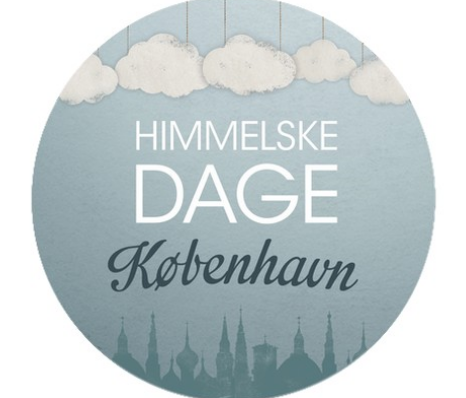 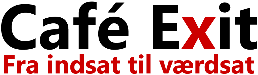 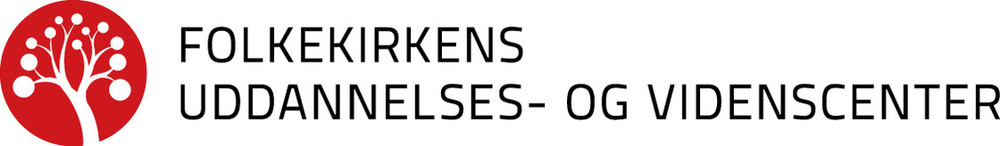 Café Exit – hvem er vi?
Målgruppen
Om projektet
Konferencen den 20. maj 2016 – fortsat mulighed for tilmelding
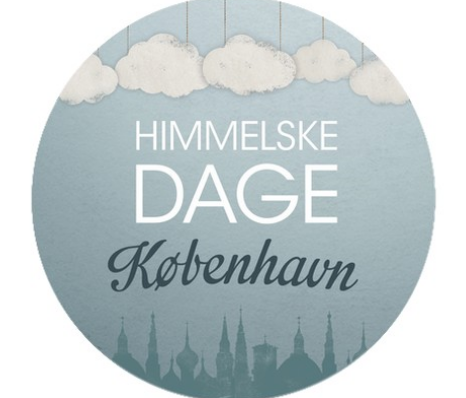 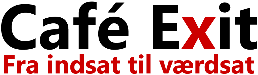 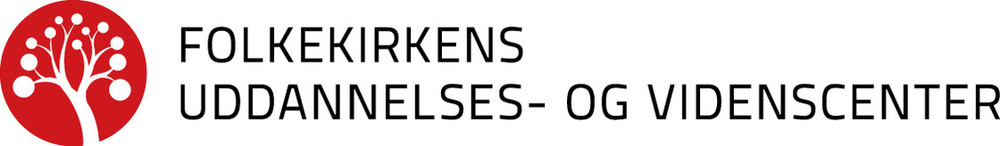 Café Exit – hvem er vi?

Hjælp til indsatte og tidligere indsatte
Stiftet for 9 år siden
Et kirkeligt socialt arbejde
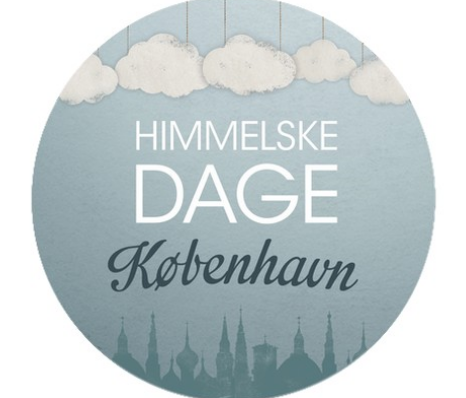 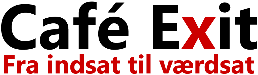 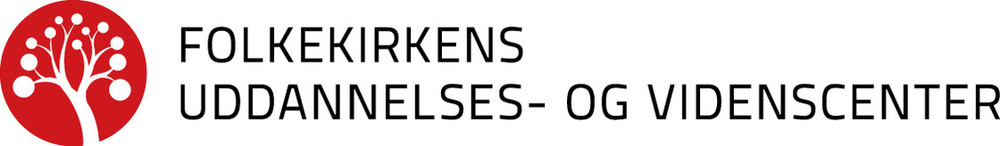 Et kirkeligt socialt arbejde

Bygger på det kristne livs- og menneskesyn
Værdier for den kirkelige indsats – konsekvenser for den måde, vi ønsker af møde mennesker på
Værdighed
Fællesskab
Fortalervirksomhed
Håb
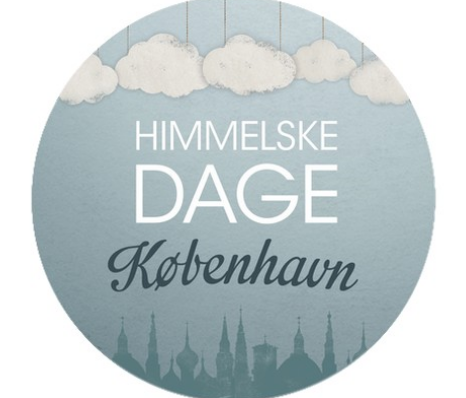 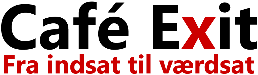 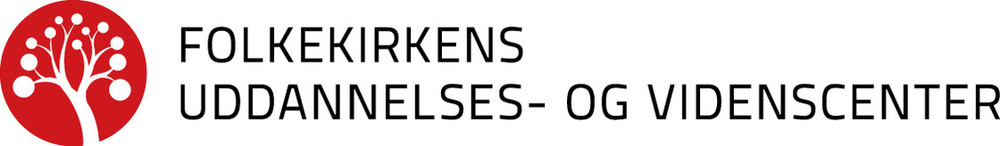 Café Exit – hvem er vi?

Hjælp til indsatte og tidligere indsatte
Stiftet for 9 år siden
Et kirkeligt socialt arbejde
Oprindelige og nuværende bærende elementer i arbejdet - Personlige relationer -Fællesskaber/netværk
Helhedsorienteret arbejde 
10 lønnede og over 150 frivillige medarbejdere
Kontorer/caférammer i København, Odense og Aarhus
Månedlige kulturarr. i Aalborg
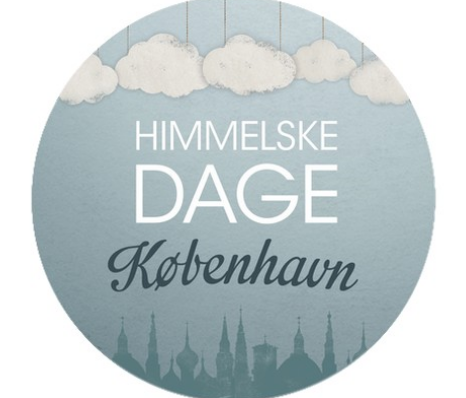 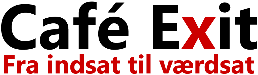 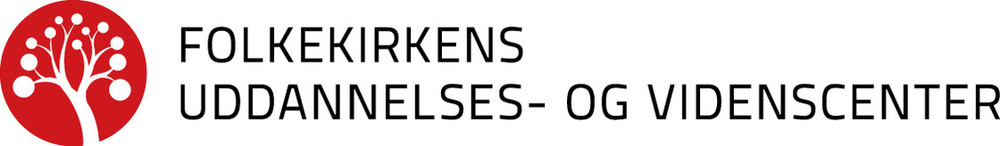 Varetægtsfængsling
Afsoning
Løsladt
Mentor/besøg
Kreativitet - kunst
Kvindearbejde
Tøj
Gældsrådgivning
Café i København, Aarhus og Odense
Mentor
Familiearbejde
Gældsrådgivning
Kultureftermiddage
Fangekoret
Kvindearbejde
Terapeuter
Træffetider i fængsler
Familiearbejde
Gældsrådgivning
Kultureftermiddage
Mentor
Fangekoret
Kvindearbejde
Terapeuter
Samfundstjeneste/
      fodlænke
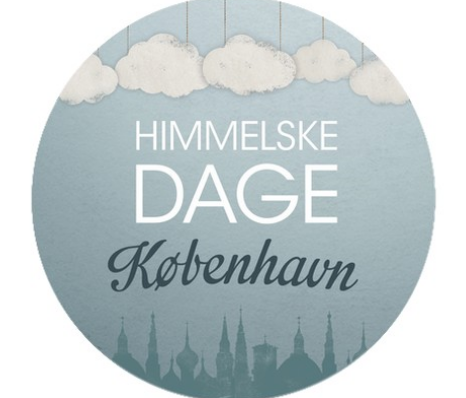 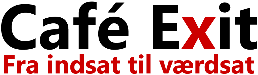 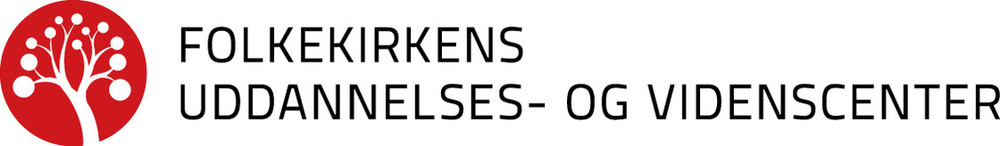 Hvad er vigtigste parametre for at modvirke ny kriminalitet?

Arbejde/uddannelse
Kriminalitetsfrit netværk (fællesskaber)
Økonomi
Bolig
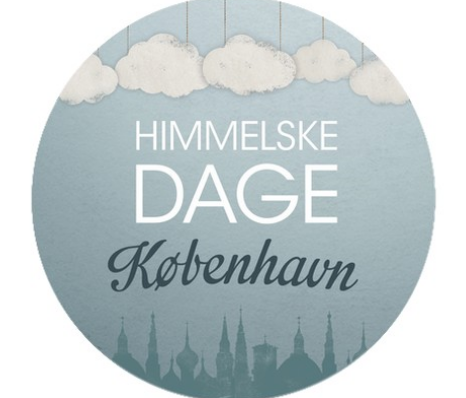 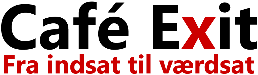 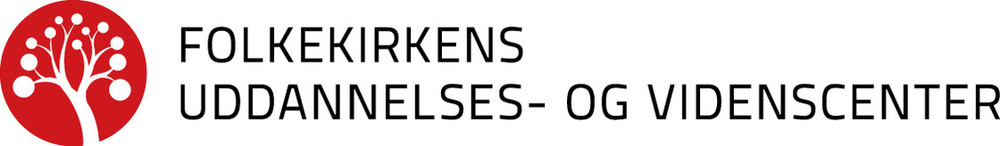 Målgruppen    
Exits målgruppe er indsatte og løsladte, som ikke selv har særlige ressourcer til at forbedre deres livssituation
Boligløse
Dårligt eller intet kriminalitetsfrit netværk
Har afsonet domme, ofte flere gange
Har en plettet straffeattest 
Er langt fra arbejdsmarkedet
Ofte har betydelig gæld fra sagsomkostninger mv. samt ’gadegæld’ 
Ofte har betydelige vanskeligheder ved kontakt med offentlige myndigheder
Misbrugsproblemer
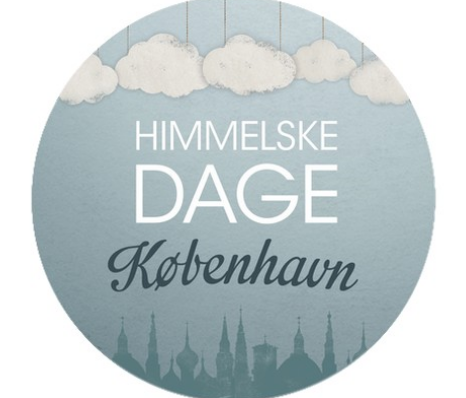 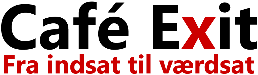 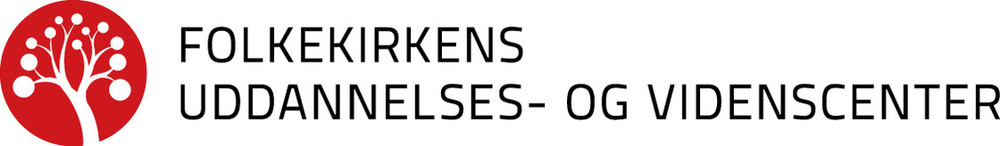 Projektet
Café Exit har søgt og fået midler fra TrygFonden
Café Exit er er kirkeligt socialt arbejde – vigtigt at undersøge og lære af andre lande, hvordan vi kan udvikle arbejdet via kirker og kirkelige foreninger
Projektet er gennemført i et samarbejde mellem FUV og Café Exit
FUV har haft opgaven med at sammenfatte rapporten
Ph.d. og nuværende generalsekretær i Danmission Jørgen Skov Sørensen har været ansat i 6 måneder til at udarbejde rapporten
Rapporten bliver fremlagt på en konference den 20. maj 2016
Håber rapporten kan være et element til en dialog om en strategisk plan for at hjælpe en udsat gruppe i vores samfund
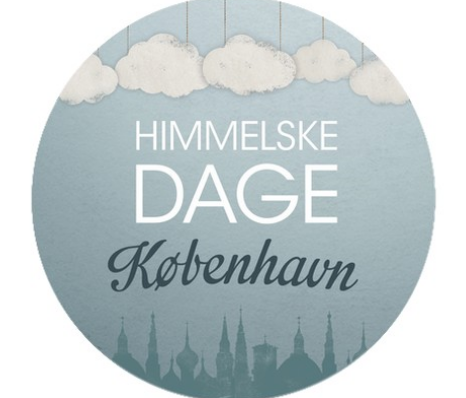 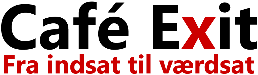 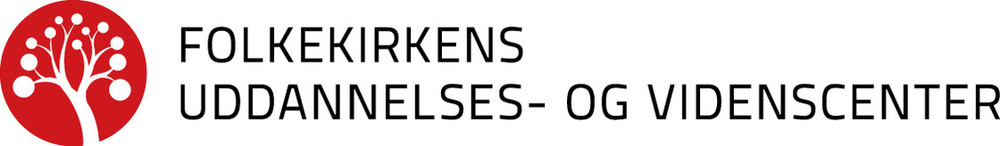 Rapporten
Dokumenterer kirkelige resocialiseringsinitiativer i Danmark, beskriver fængsels- og arresthuspræsternes arbejde og undersøger de kirkelige aktørers samarbejde med myndigheder, herunder særligt Kriminalforsorgen. 
Undersøgelsen sættes i perspektiv gennem beskrivelser, analyser og vurderinger af udvalgte kirkelige resocialiseringsinitiativer i Sverige, England og Holland. Perspektiveringen trækker på såvel positive som negative indtryk fra de tre aktuelle lande.
Rapporten fremsætter på denne baggrund fem scenarier for en styrket kirkelig resocialiseringsindsats, som tager højde for den erfaring, der er gjort i Danmark, hvor særlige kirkelige traditioner og samfundsmæssige forhold gør sig gældende.
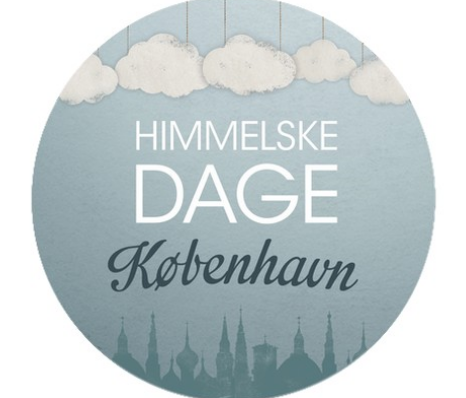 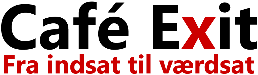 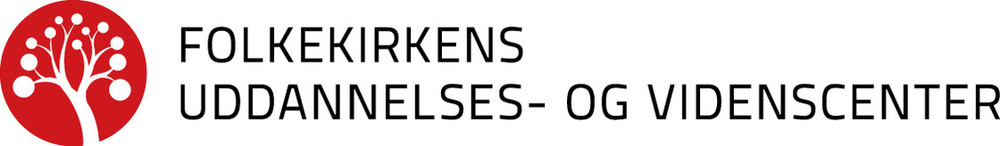 Et par overskrifter fra undersøgelsen
Der er afgørende forskel på hvad offentlige myndigheder kan hjælpe  og hvad foreninger, menigheder og kirkelige foreninger kan hjælpe med
Socialt arbejde og dermed også kirkeligt socialt arbejde er under pres – dem der betaler (kommunerne) vil i stigende grad bestemme, hvem der skal hjælpes og hvordan 
Der findes mange menneskelige og faglige kompetencer blandt medlemmerne i folkekirkens menigheder, hvordan bringes de i spil?
Der er uudnyttede muligheder for et samarbejde mellem folkekirken (herunder fængsels-og arresthuspræster) og de frie folkekirkelige foreninger
Bolig/udslusning er et vigtigt omdrejningspunkt – hvad er muligt?
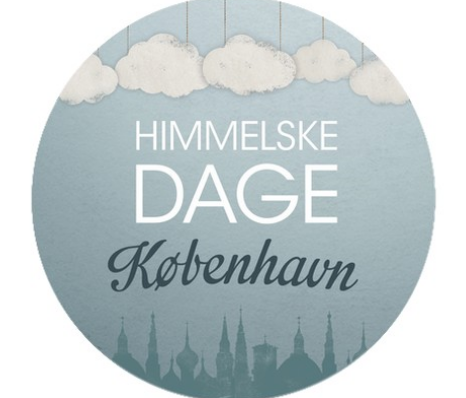 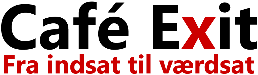 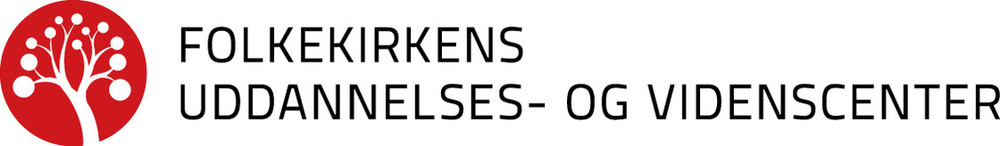 Konference i Vartov 20. maj 2016 kl. 10-15
 
Indlæg ”Why trust?” ved Dr. Ruth Armstrong, Institute of Criminology, University of Cambridge og med respons fra: tidligere leder af Kirkens Korshær, Bjarne Lenau, 
professor emeritus Flemming Balvig, 
Københavns Biskop Peter Skov-Jakobsen.
 
Præsentation af rapporten ved generalsekretær Jørgen Skov Sørensen med respons af lektor Hans Raun Iversen. 
Herefter dialog og diskussion af rapporten.

Mulighed for tilmelding til mig nu eller på oba@cafeexit.dk